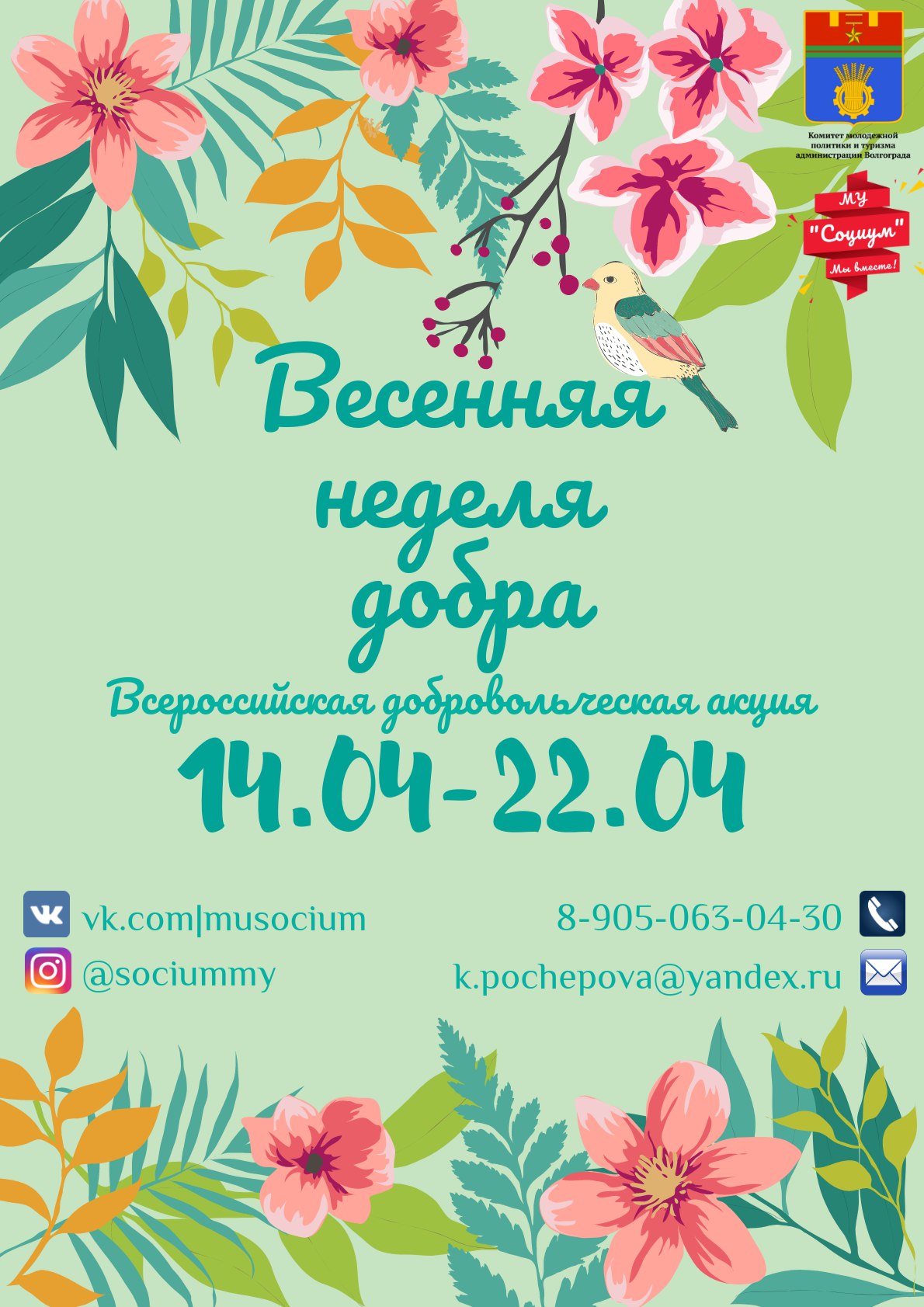 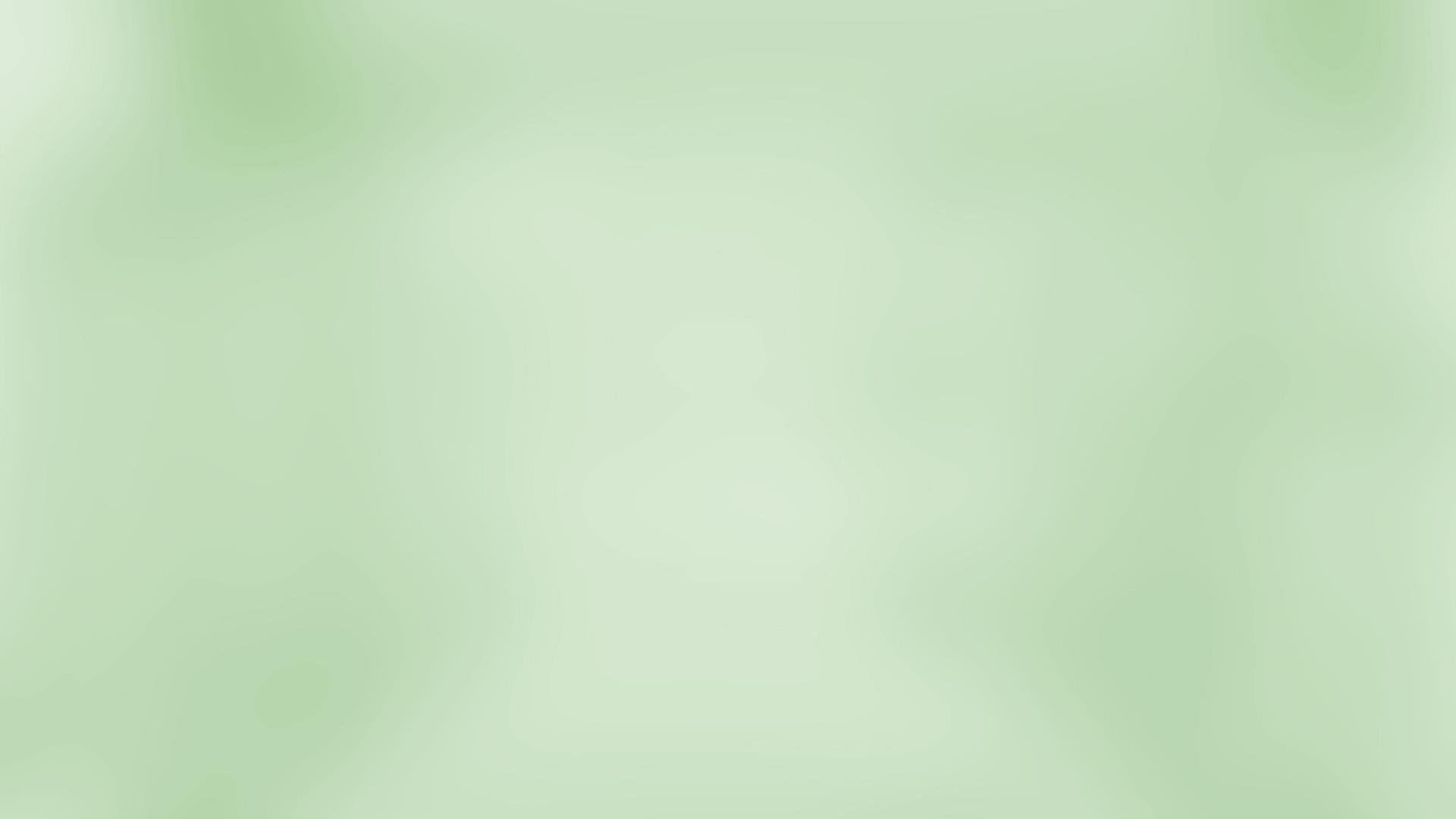 Цель
Пропаганда и распространение  позитивных идей добровольного служения обществу в подростково-молодежной среде.
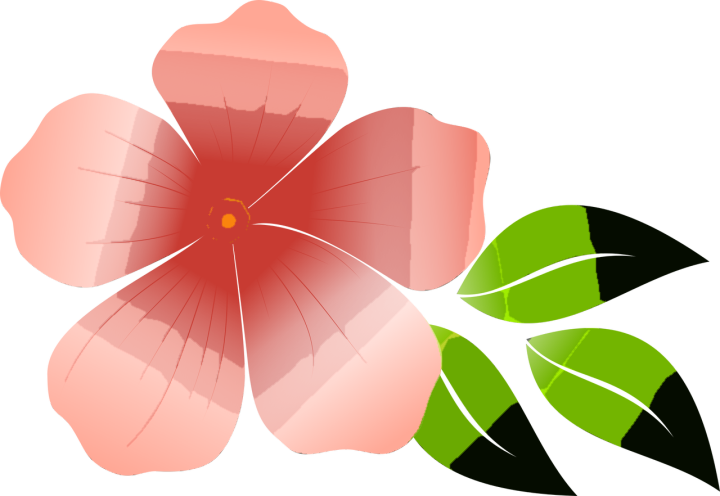 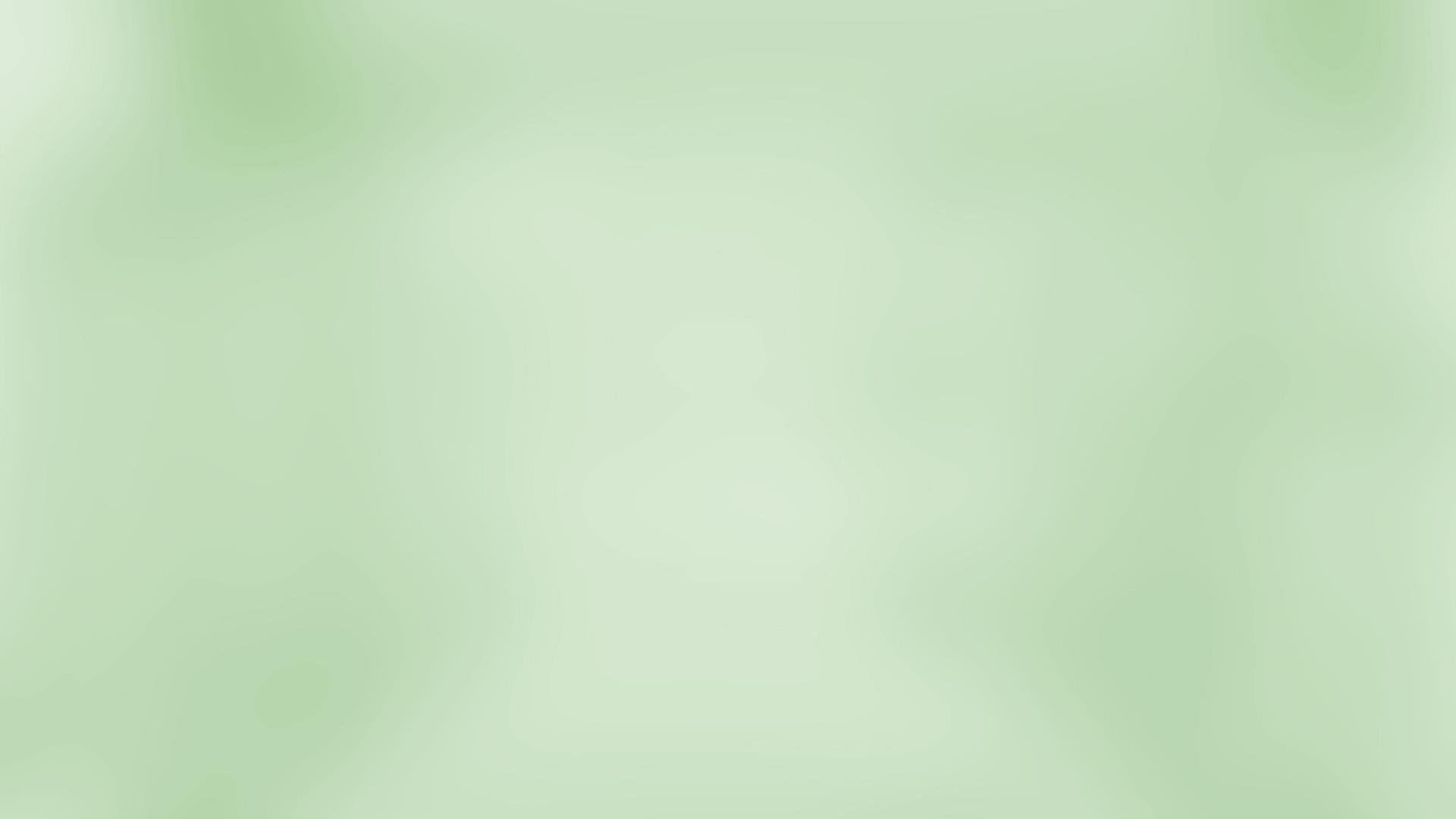 Задачи:
содействие развитию молодежного добровольческого движения в городе Волгограде;
создание условий для формирования социально-активной жизненной позиции подростков и молодежи Волгограда;
организация взаимодействия я подростков и молодежи по принципу «равный-равному».
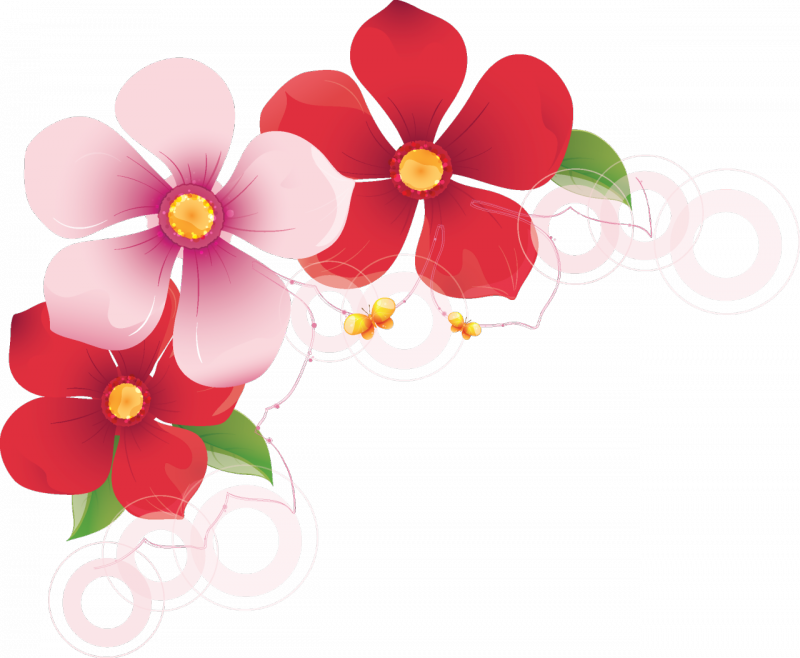 Организаторы и участники:
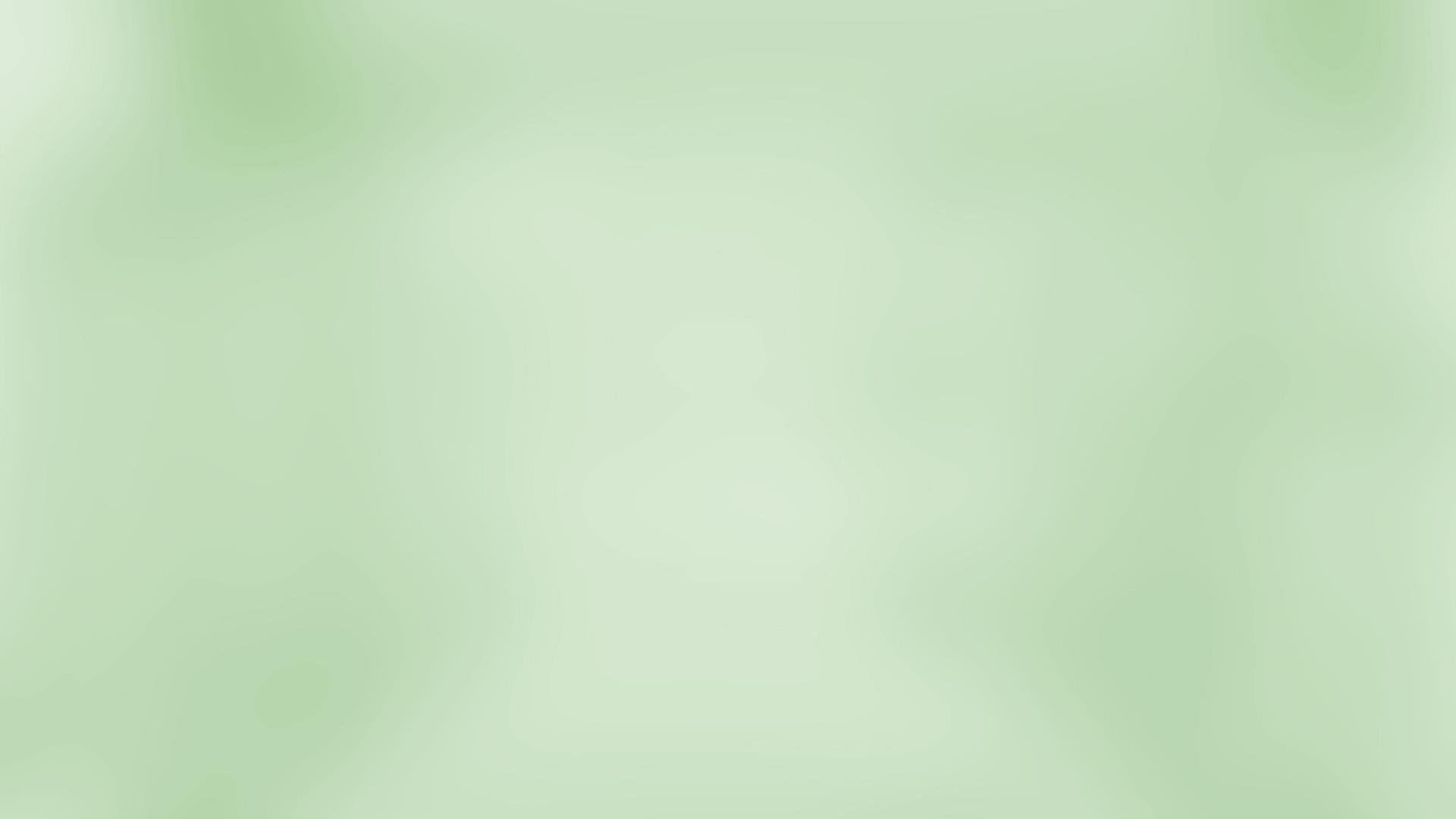 Организаторы и участники:
Организаторами  являются Муниципальное упреждение социально-психологической помощи и поддержки молодежи «Социум» при поддержке комитета молодежной политики и туризма администрации Волгограда и департамента по образованию администрации Волгограда.Участники:Молодежь Волгограда в возрасте от 14 до 30 лет.
Порядок организации проведения Акции
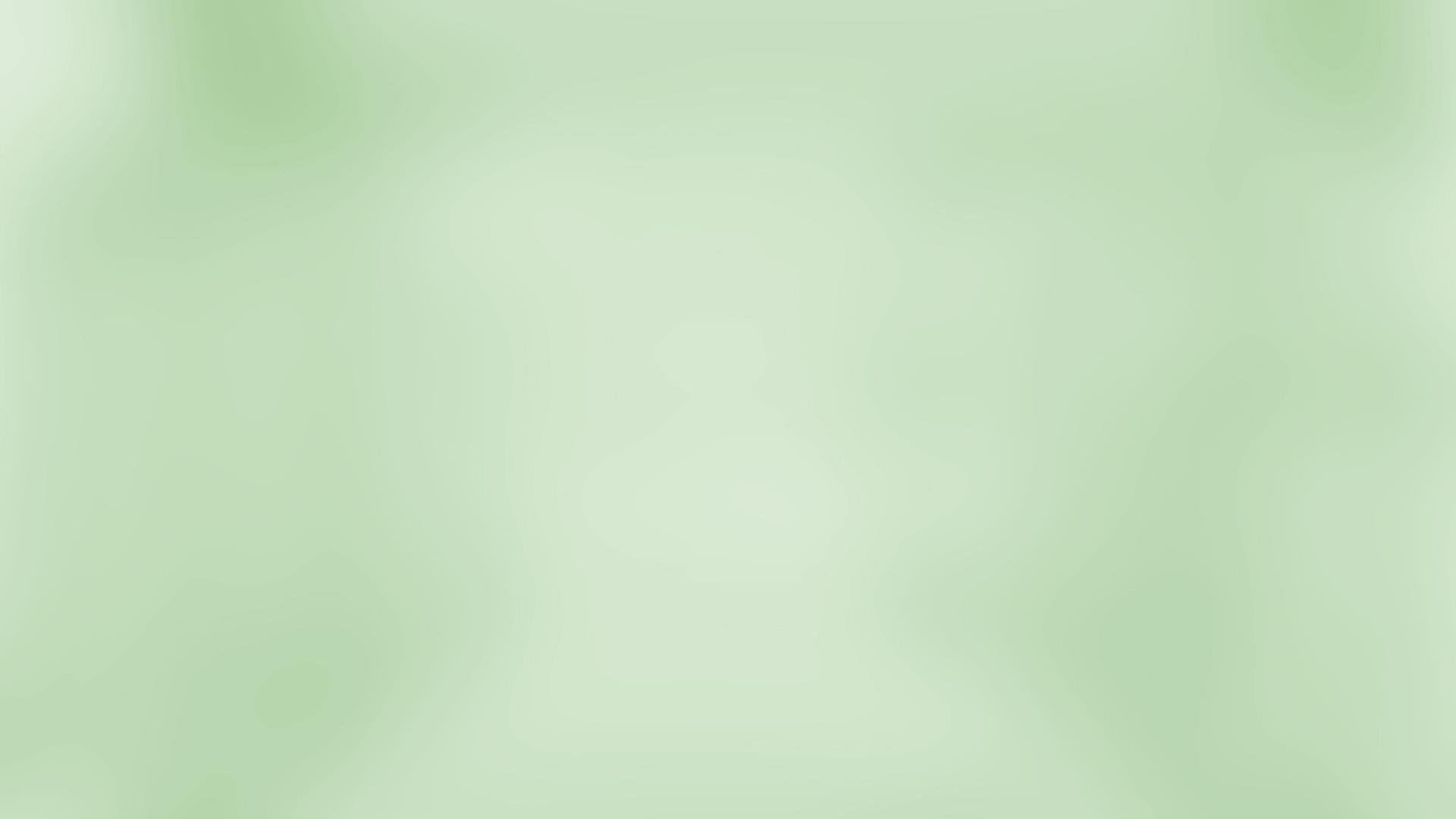 Для участия в Акции необходимо предоставить:
Заявку на участие в Акции (Приложение 1);
Отчет и фотографии о проведении Акции (Приложение 2).
Материалы предоставляются на электронную почту k.pochepova@yandex.ru с пометкой в теме – «ВНД». 
 
Акция проводится в 3 этапа:
1 этап – с 14 по 22 апреля – проведение добровольцами молодежных объединений Волгограда мероприятия «Урок добра» для обучающихся МОУ СШ Волгограда, воспитанников МУ сферы молодежной политики (конспекты для проведения «Урока добра» будут представлены участникам акции «Весенняя неделя добра» после получения заявки в течение 2 рабочих дней, участники акции могут также разработать собственные конспекты);
2 этап – с 23 по 25 апреля – получение отчета, фотографий о проведенных добровольцами «Уроках добра» (если участник разрабатывал собственный конспект, то он предоставляется вместе с отчетом);
3 этап – итоговое мероприятие для участников Акции.
Награждение участников
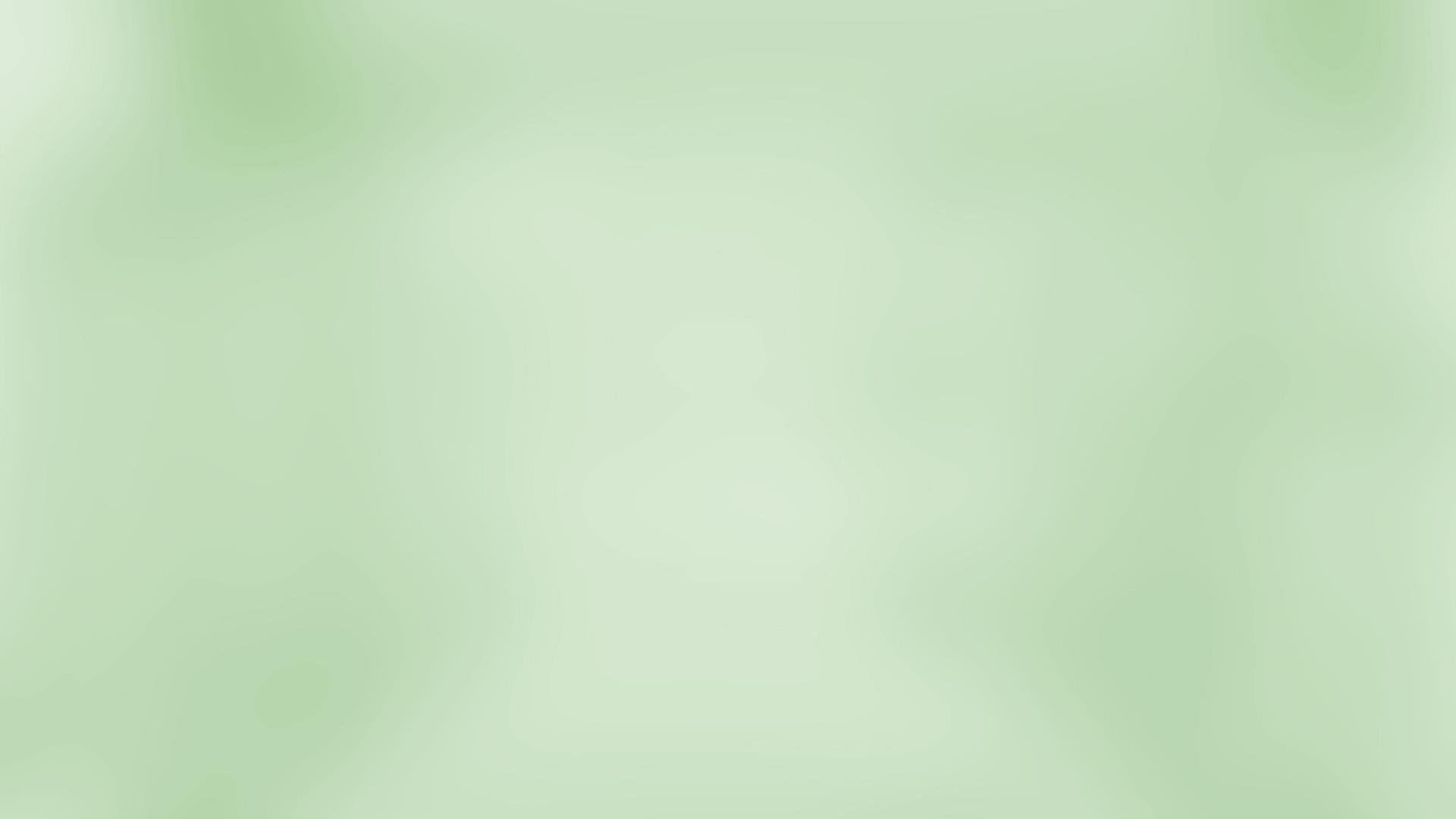 Участники Акции награждаются дипломами комитета молодежной политики и туризма администрации Волгограда.
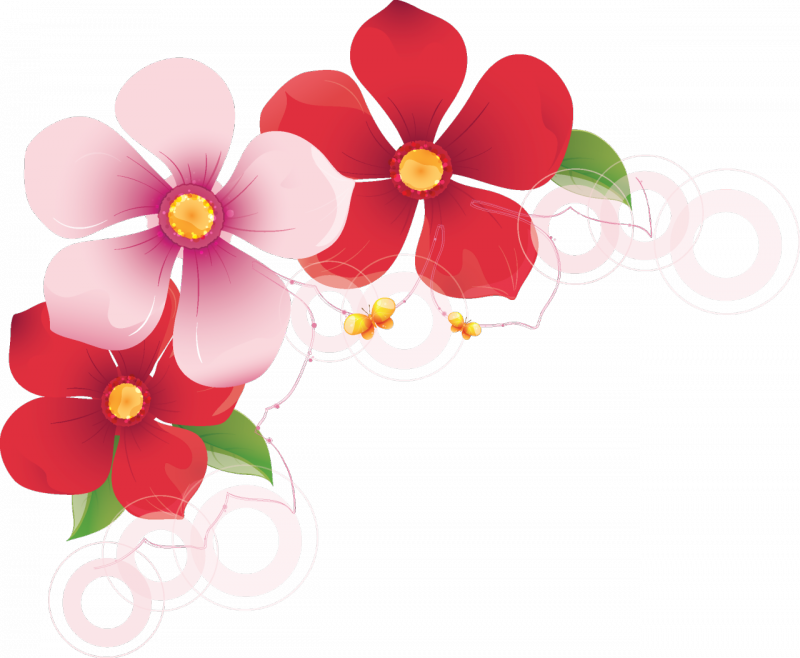 Партнеры Акции
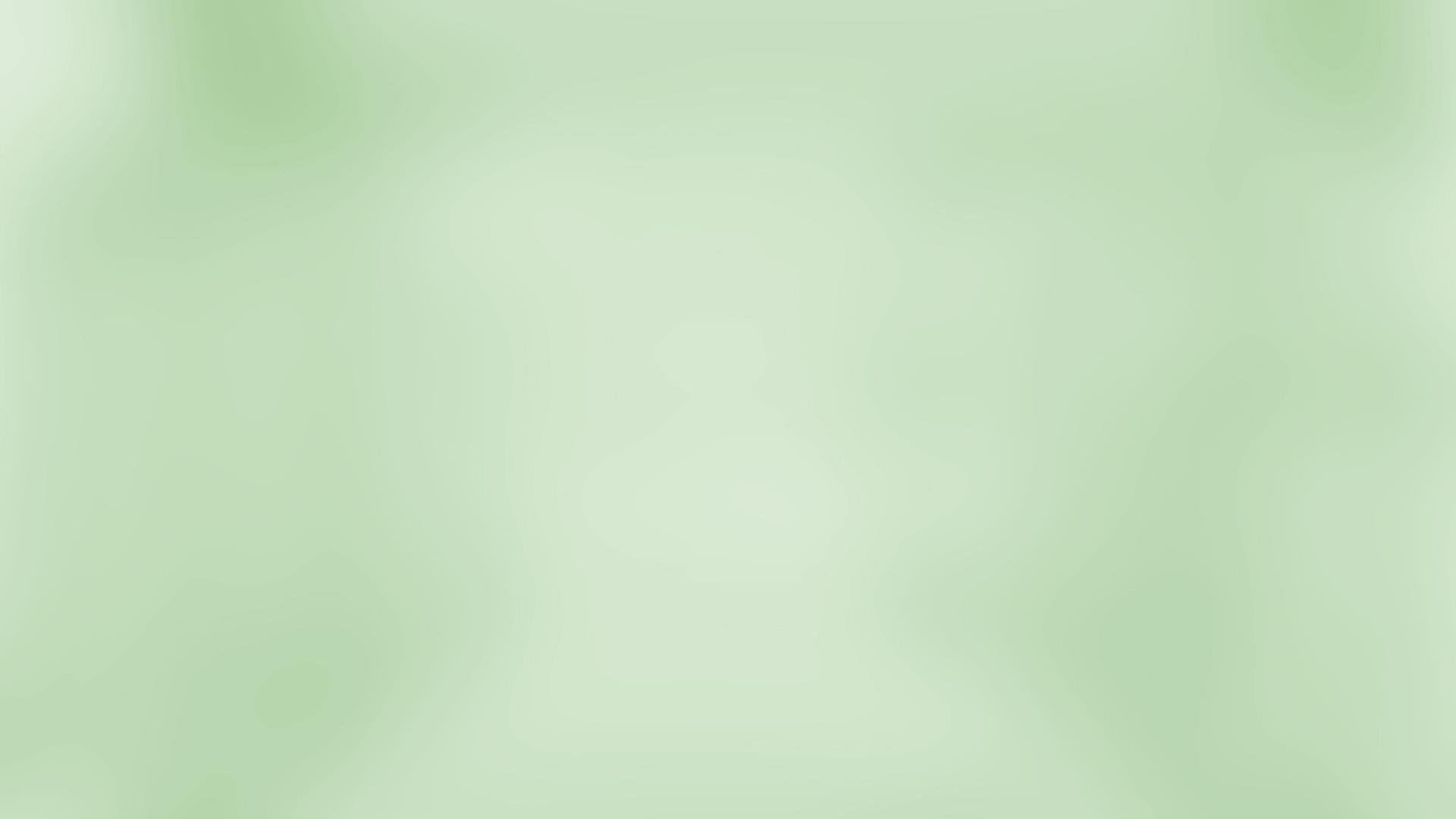 Партнерами Акции могут выступать юридические или физические лица, оказавшие финансовую поддержку в проведении Акции. 

Партнеры имеют право учреждать собственные номинации и устанавливать для них призы.
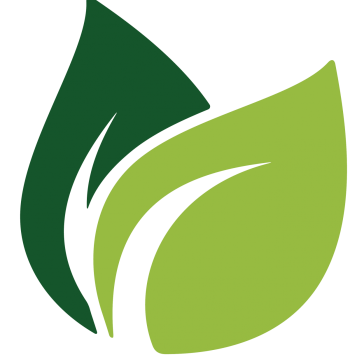 Особые условия
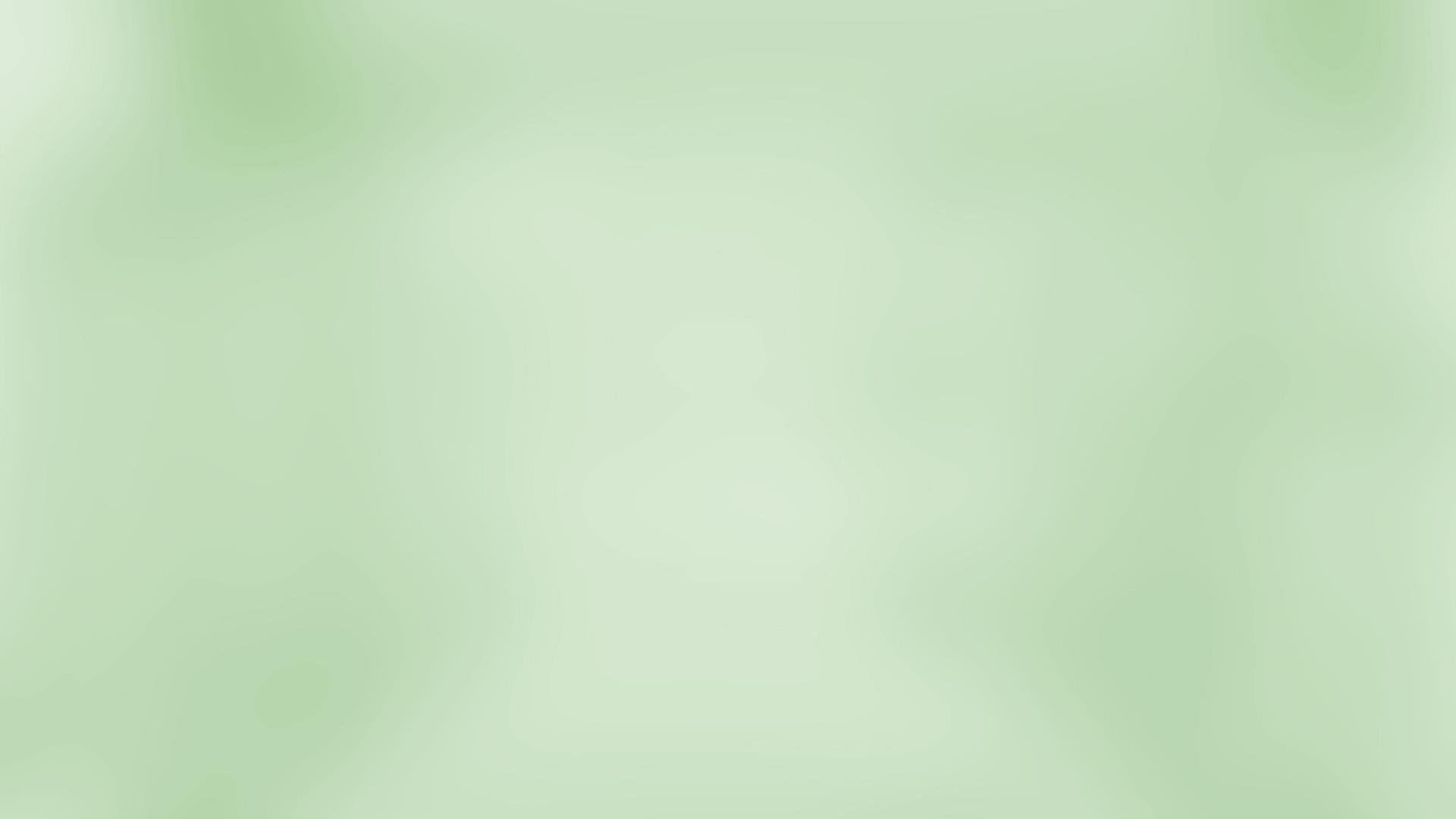 Организаторы имеют право использовать фото-, аудио-, видеоматериалы, сценарии участников Акции, а также выпускать и свободно распространять любые материалы по итогам или в рамках мероприятия. 

Организаторы имеют право вносить изменения или дополнения в настоящее Положение с обязательным информированием заинтересованных лиц.
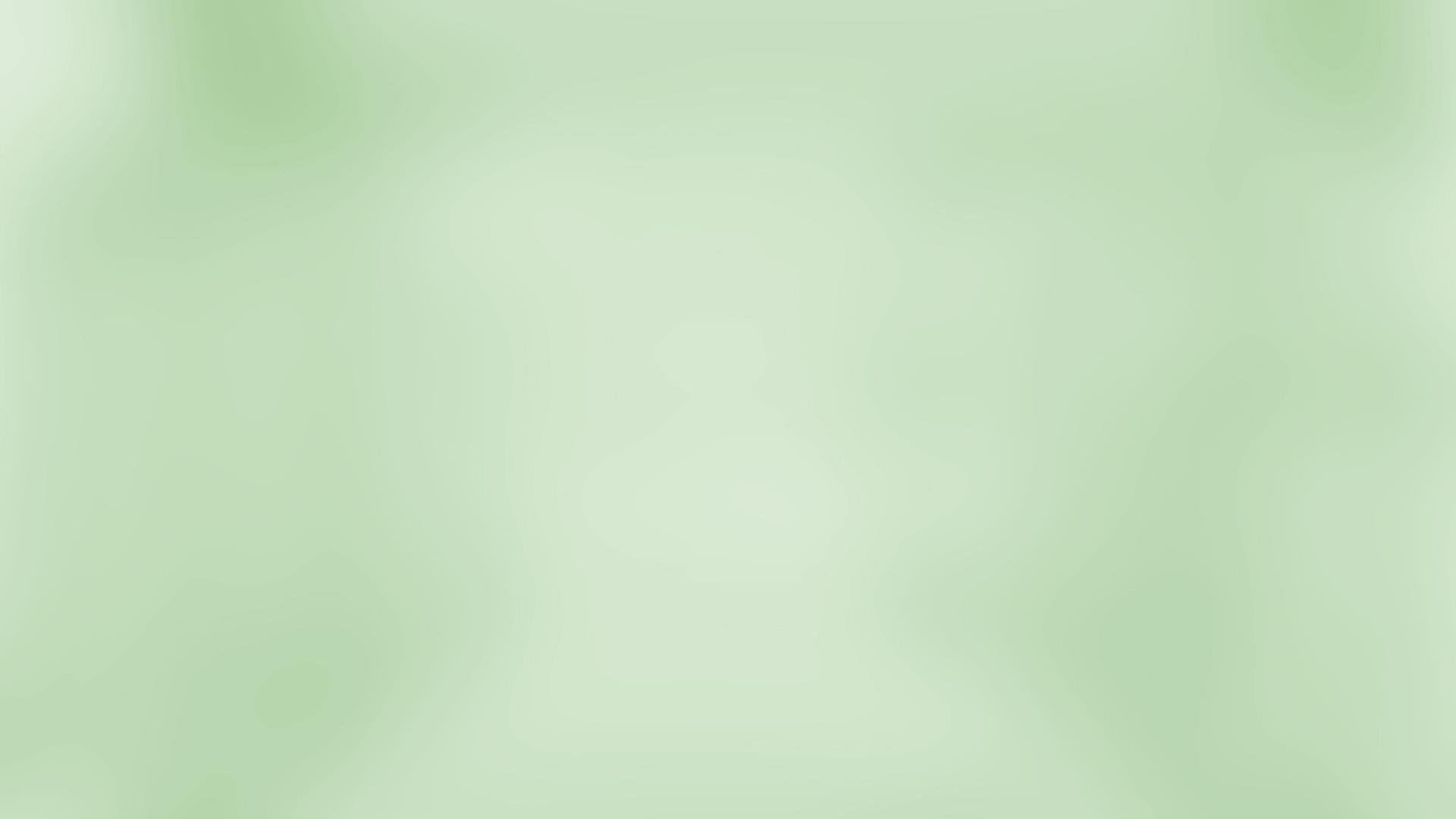 Приложение 1
Заявка на участие в городской добровольческой акции
 «Уроки добра»
Дата подачи заявки «___» ____________ 2018 г.
Подпись руководителя ________________/____________________/. 
                                                                                                                    М.П.
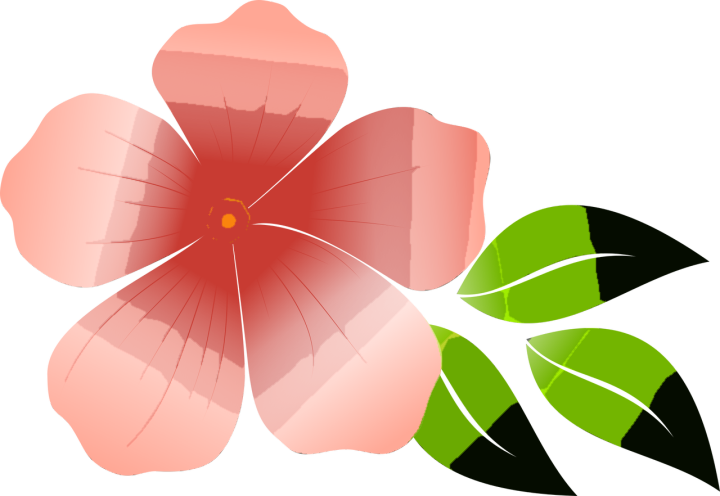 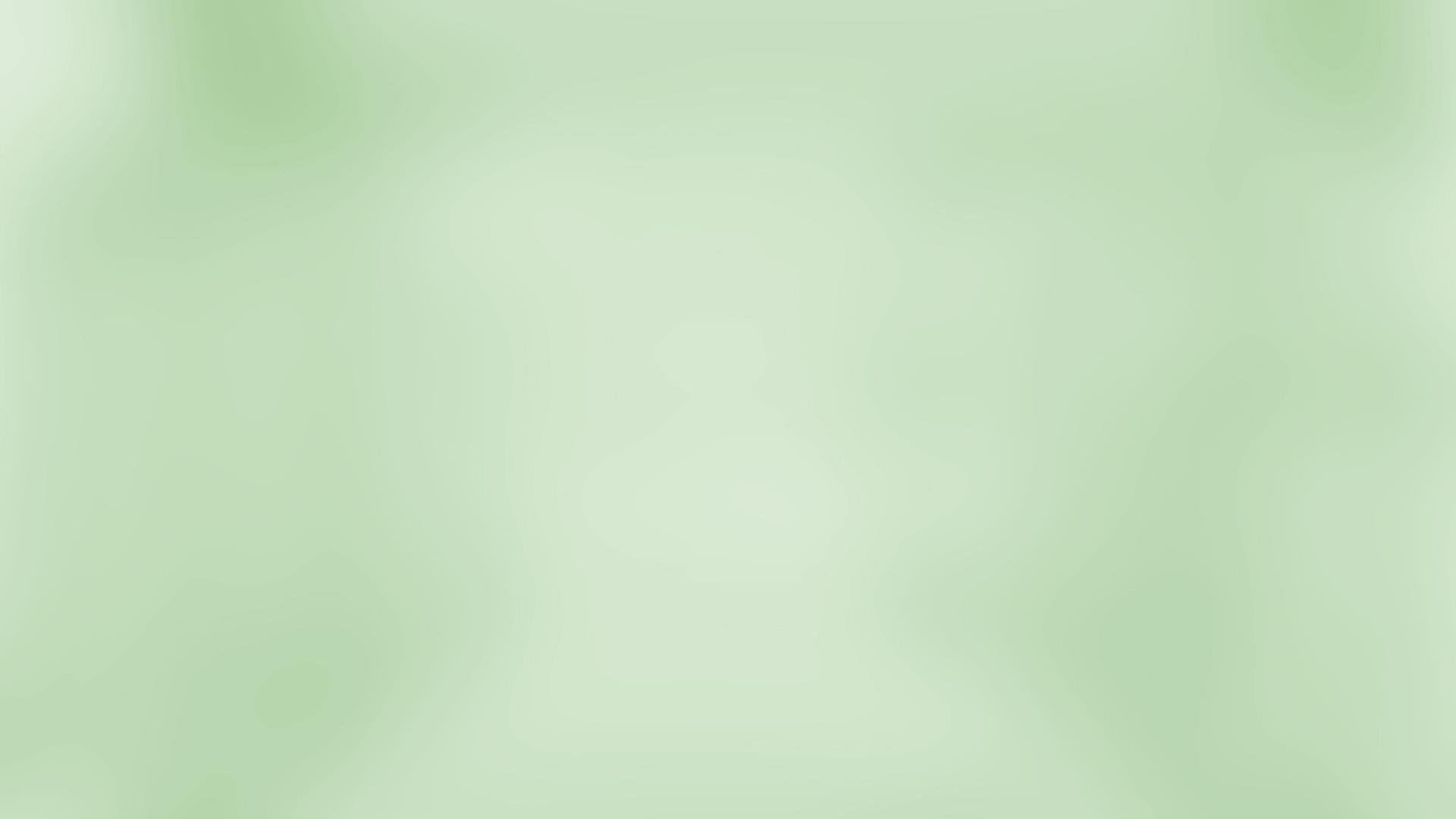 Приложение 2
Отчет об участии в городской добровольческой акции 
«Уроки добра»
Дата подачи заявки «___» ____________ 2018 г.
Подпись руководителя ________________/____________________/. 
                                                                                                                    М.П.
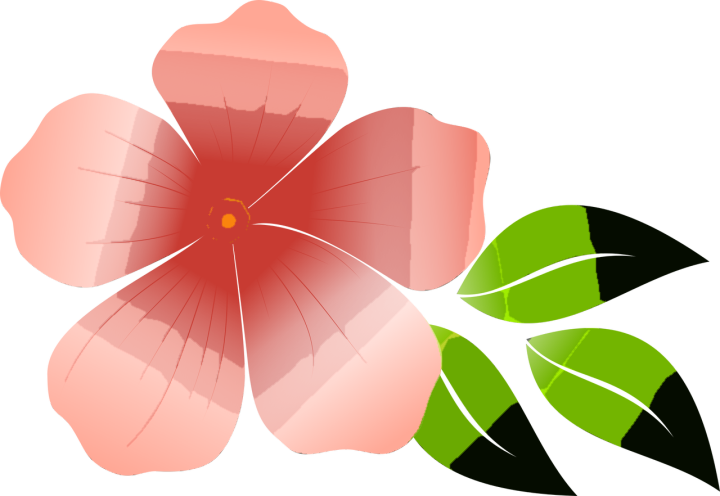